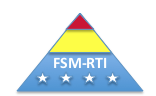 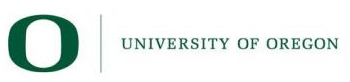 1
CORE - Center at Oregon for 
Research in Education
Understanding the process of Reading Comprehension
A Project LIFT Training Module
Module 6 – Part 1
[Speaker Notes: This is the Module 6, Part 1 presentation on development text comprehension instruction.]
Module 6, Activity 1
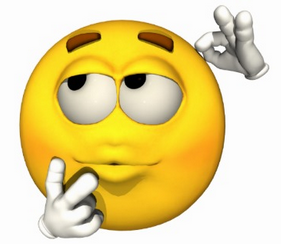 2
Before starting this module, please complete Module 6, Activity 1.  
This activity provides information on the basics of reading comprehension.  Please read the comprehension section of Put Reading First (pp. 41-48) and complete the questions related to the reading.  
This activity will take at least one hour to complete.
Overview of Reading Comprehension
3
This presentation focuses on:  
Understanding how reading comprehension happens
The reasons why instruction is necessary for comprehension to occur
[Speaker Notes: This presentation focuses on defining and describing reading comprehension – one of the five essential components of reading instruction.  We will start by discussing how reading comprehension happens.  We’ll also talk about the fact that in order for reading comprehension to happen, students must actively engage with the text.  Comprehension is not a passive activity.  The idea, then, is teachers actually teach students how to engage with the text through a variety of reading comprehension strategies.  

Part 2 of this module will present comprehension strategies that teachers can teach students to use in the classroom.]
Reading Comprehension Defined
4
Comprehension is the complex cognitive process involving the intentional interaction between reader and text to extract or construct meaning. 		

(National Reading Panel, 2000)
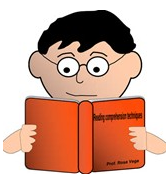 [Speaker Notes: Reading comprehension is the essence of reading.  In other words, it is the entire point of reading.  So far, we have discussed skills that enable or give students the skills to read text.  Now we move to the point of helping students understand text.  We’ll start with a definition of reading fluency.  If we look at the definition above, we see that Comprehension is the complex cognitive process involving the intentional interaction between reader and text to extract or construct meaning.

This slide defines comprehension. It is important to note that these definitions emphasize the active role that the learner plays in comprehending text.

A second point to make here is that comprehension is strategic and requires the learner to apply their background knowledge and comprehension skills in a strategic manner.]
Reading Comprehension Further Defined
5
Reading comprehension is not an automatic or passive process 
Reading is purposeful and active.	
Meaning resides in the intentional, problem solving, thinking processes of the reader that occur during an interchange with a text.
A reader reads a text to understand what is read, to construct memory representations of what is understood, and puts this understanding to use.
[Speaker Notes: Comprehension as a process began to receive scientific attention only in the past 30 years.  Beginning in the 1970’s researchers began to study the awareness that readers had of their comprehension processes during reading.  The questions were whether readers knew that they did not understand what they were reading in a text and what they did if they recognized that they had an understanding failure.  The surprising finding was that both young and mature readers failed to detect logical and semantic inconsistencies in the text.  This discovery of comprehension failure led to the identification and teaching of strategies that readers could learn to enhance their comprehension.

This research tells us that that comprehension does not happen automatically just because someone has read the words.  Reading comprehension is an active process that requires engagement from the student.  Good readers constantly are thinking and reacting to text as they read it and do something if they do not understand.  The purpose of reading is then to put this understanding to use.]
Some Major Causes of Reading Comprehension Failure
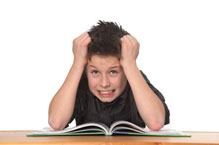 6
Language Delays and Difficulties
Early Reading Difficulties Leading to Fluency Problems
Lack of Knowledge About the World and About Words
Lack of Skill in Applying Comprehension Strategies Appropriately Before, During, and After Reading.
Kame’enui & Simmons, 1990 (revised)
[Speaker Notes: In order to better understand how reading comprehension happens, it may first be helpful to think about why reading comprehension does not happen.  Let’s look at some of the major causes of why students may not be comprehending a text while and after they read it.  Researchers from the University of Oregon determined some of the major reasons for lack of reading comprehension.  This list does not cover all of the reasons.  However, they include some of the more important reasons.  These include:  

Language Delays and Difficulties
Early Reading Difficulties Leading to Fluency Problems
Lack of Knowledge About the World and About Words
Lack of Skill in Applying Comprehension Strategies Appropriately Before, During, and After Reading.

We’ll take a brief look at each of these.]
Some Major Causes of Reading Comprehension Failure
7
Language Delays and Difficulties
  Semantics/Vocabulary  
Knowledge of Word Meanings
Determination of Words Meanings from Context
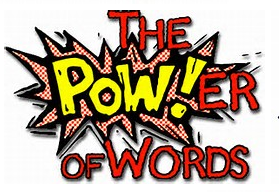 [Speaker Notes: As the module on vocabulary mentioned, the powerful relationship between comprehension and vocabulary knowledge is one of the most consistent findings in reading research.  Research shows that good readers generally have large vocabularies and that improving students’ vocabularies also can improve their reading comprehension.]
Some Major Causes of Reading Comprehension Failure
8
Language Delays and Difficulties
  Semantics/Vocabulary  
Learning, as a language based activity, is fundamentally and profoundly dependent on vocabulary knowledge.  
Learners must have access to the meanings of words that teachers (or other adults) use to guide them into understanding known concepts in new ways, i.e. to learning something new.
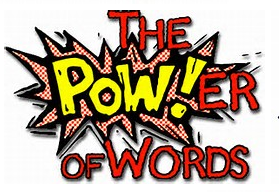 [Speaker Notes: As the slide states, when using language, learning something is dependent on the person understanding the meaning of words spoken to or read by that person.  Without the vocabulary knowledge, learning does not occur.  This is the basis for the first major cause of comprehension failure.  Students simply cannot understand the words that are spoken or read by them.  This is why oral language and vocabulary development play such an important role in helping students learn to read.  Therefore, oral language development and the meanings of words in the vernacular and in English must be addressed every day in every FSM classroom.  This includes both a time set aside each day for oral language development, and working on vocabulary in reading and in content classrooms such as social studies and science classrooms as well.  

Research is from - Baker, Simmons, & Kame’enui (1998)]
Some Major Causes of Reading Comprehension Failure
9
Language Delays and Difficulties
  Syntax
The rule system that governs word order in sentences.
Students who have oral language deficits or bilingual interference generally have difficulty understanding mainstream text.
Example:
The ball is bouncing.  
Bouncing is the ball.  
Ball bouncing.  
We could not say:  “Ball the is bouncing.”  English rules of syntax do not permit this arrangement of nouns and verbs.
[Speaker Notes: Syntax essentially means the order of words in sentences.  Different syntax is seen in different languages.  The point here is that if a bilingual student is learning two languages, and the syntax is typically different in those two languages, then teachers must directly address this issue or comprehension difficulties will occur

Syntax:  We could say:
The ball is bouncing.
Bouncing is the ball.
Ball bouncing.  
We would not say:  Ball the is bouncing.  English rules of syntax do not permit this arrangement of nouns and verbs.]
Some Major Causes of Reading Comprehension Failure
10
Language Delays and Difficulties
  Syntax
Example:
In Spanish syntax, nouns precede modifiers:  
English:  “The broken chair is in the kitchen.”  
Spanish:  “La cilla quebrada esta en la cocina.”  
This translates to: “The chair broken is in the kitchen.”
[Speaker Notes: A good example of where syntax can interfere with understanding is with students learning both English and Spanish.  For example:  

In English, adjectives usually come before nouns, but
In Spanish syntax, nouns precede modifiers:  

In English:  The broken chair is in the kitchen.  
In Spanish:  La cilla quebrada esta en la cocina.  
This translates to:   The chair broken is in the kitchen.  

Can you see how different syntax in a second language could possibly interfere with a student’s comprehension in that second language?]
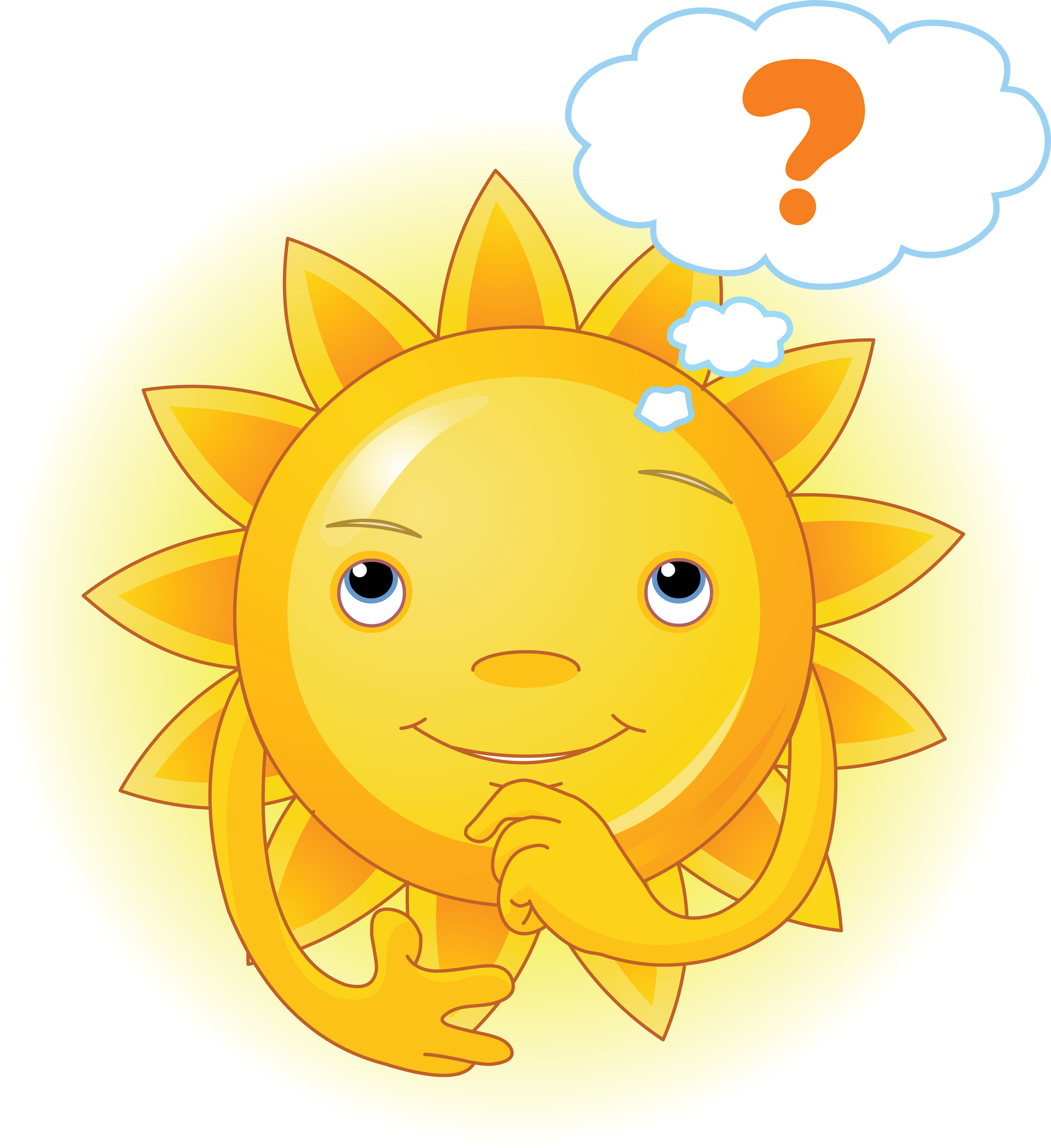 Module 6, Reflection
11
With a person sitting beside you, explain how language and vocabulary delays or differences can interfere with reading comprehension.  
What are the implications for teachers?  In other words, what can teachers do to work through these delays and difficulties?
[Speaker Notes: It is now time to complete this reflection activity.]
Some Major Causes of Reading Comprehension Failure
12
Early Reading Difficulties Leading to Fluency Problems
Reading Successfully Requires:
Word Identification or Decoding
Comprehension, or the construction of the meaning of text
Conclusion:  
Word Identification must be at an automatic level (fluent) so there is adequate attention devoted to comprehension.             
						National Reading Panel, 2000
[Speaker Notes: The second barrier to reading comprehension has been discussed in previous models.  You should now be aware of the strong relationship between reading fluency and comprehension.  As a reminder, successful reading requires both word identification and comprehension.  Because the brain cannot fully focus on both of these activities at the same time, one must be done with automaticity.  This is word identification so that the brain has a certain amount of “free space” available to think about and understand the words that are being read.  

Reading with fluency requires that students master both phonological awareness, phonics, and read with automaticity.  Currently, many students within the FSM struggle with accurate and rapid identification of words.  As a result, comprehension is not reached.  Therefore, teachers absolutely must spend time directly teaching these skills in English, and at an earlier grade if we expect students to comprehend at higher grade levels.]
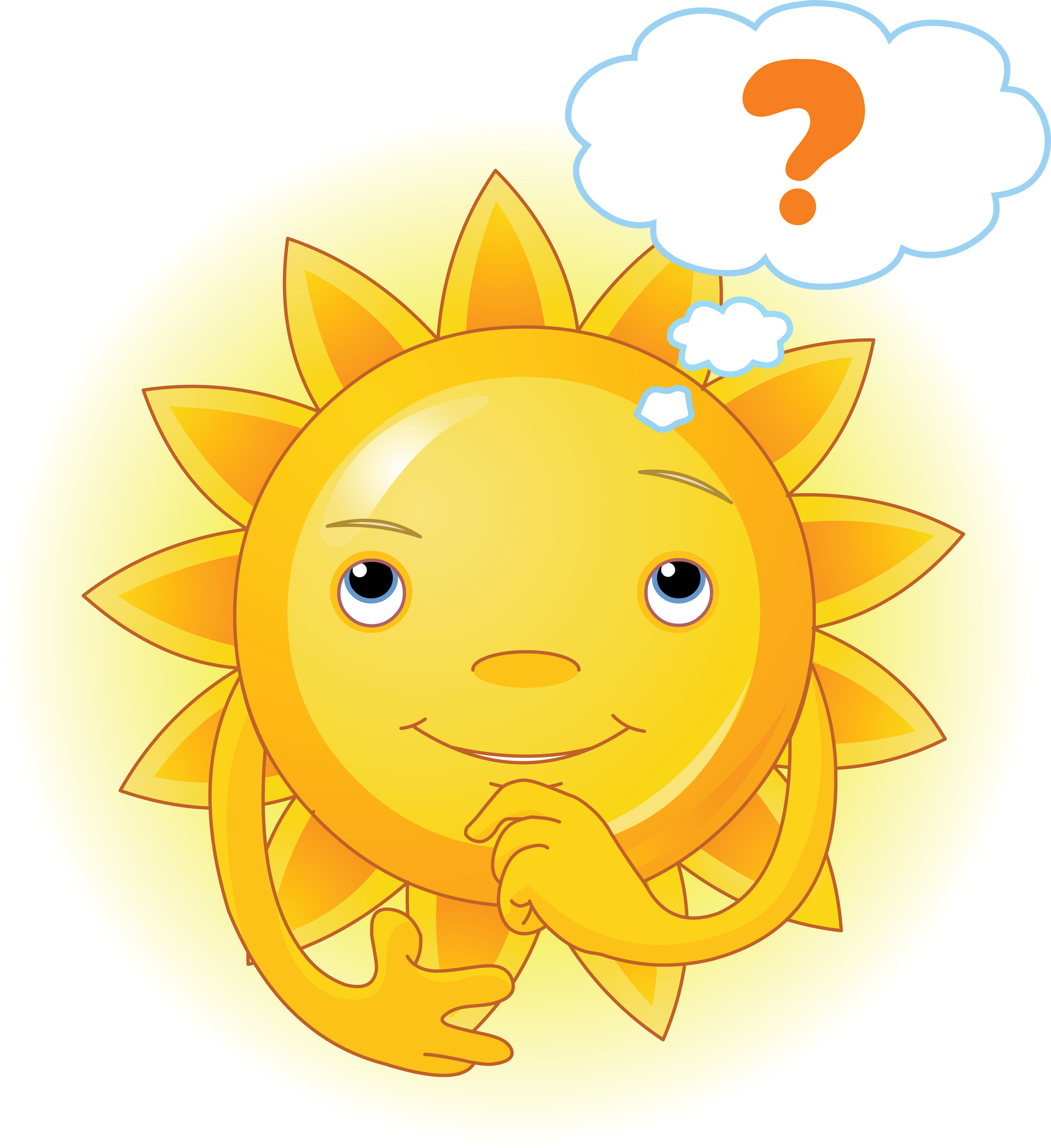 Module 6, Reflection
13
With a person sitting beside you, explain in your own words the role of fluency in reading comprehension. 
What are the implications for teachers?  In other words, what can teachers do to work on fluency difficulties?
[Speaker Notes: It is now time to complete this reflection activity.]
Some Major Causes of Reading Comprehension Failure
14
Lack of Knowledge About the World and About Words
Good readers bring to each reading activity a great deal of general world knowledge.  
Good readers activate their network of existing knowledge (schema) as they encounter topics or words in a text that relate in some way to that network.  Once activated, schemas trigger connections to other schemas, thus supporting comprehension.
[Speaker Notes: The next major cause of reading comprehension difficulties is students’ lack of knowledge about and exposure to concepts in the world.  Another way to say this is lack of background knowledge about concepts presented in a text.  Research tells us that in order to learn something new, we need some background knowledge to tie the new learning to.  As the slide states, good readers bring to each reading activity a great deal of general world knowledge.  They activate their network of existing knowledge (schema) as they encounter topics or words in a text that relate in some way to that network of knowledge.]
Some Major Causes of Reading Comprehension Failure
15
Lack of Knowledge About the World and About Words
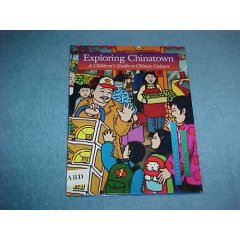 Do you believe your students would be able to get a complete understanding of this particular book given their backgrounds?  

What concepts may get in the way of comprehension?
Exploring Chinatown
[Speaker Notes: Let’s look at an example to explain.  Suppose a student picked up the book Exploring Chinatown.  This is a book about a girl living with her grandmother in the Chinatown section of San Francisco.  They go out one day to explore the sights and sounds of Chinatown.  Do you believe your students would be able to get a complete understanding of this particular book given their backgrounds in the FSM?  What particular topics may be difficult to understand?  Understanding where China is, immigration, urban living are just a few examples.  How would this interference with general comprehension of the story?  

Planning for and providing background knowledge before reading a story is therefore very important for teachers in order to help with overall comprehension.  This is really important for students within the FSM who may have limited background on a number of topics due to its remote location.  Nearly all books your students will encounter will have been written in someplace other than the FSM.  Most likely, these books will include some concepts your students have not previously encountered.  Also, many authors of these books assume the students have the background knowledge to understand the text.  It is the teacher’s job to provide this background knowledge.]
Some Major Causes of Reading Comprehension Failure
16
Lack of Knowledge About the World and About Words
Studies comparing individuals having high and low degree of domain knowledge in given areas:  
Individuals having a high degree of knowledge in a given domain perform at a higher level on measures of comprehension than individuals having a low degree of knowledge in a given domain, regardless of their aptitude in other areas assessed (verbal aptitude, verbal reading, IQ).
[Speaker Notes: Some interesting studies have looked at the role of background knowledge in overall comprehension.  

A number of these studies compared individuals having high and low degrees of topical knowledge in given areas (knowledge of baseball, football, soccer, etc.).  These groups were compared on measures evaluating comprehension of texts describing events in their area of expertise as well as on measures evaluating memory for factual information presented in these texts,.  

The common finding among these studies is that individuals having a high degree of topical knowledge in a given area performed at a higher level on these measures than individuals having a low degree of knowledge in that area, regardless of their aptitude in the other areas.  

These findings underscore and support the important role played by individual differences in acquired knowledge---both world knowledge and domain knowledge---in accounting for variability in reading comprehension.]
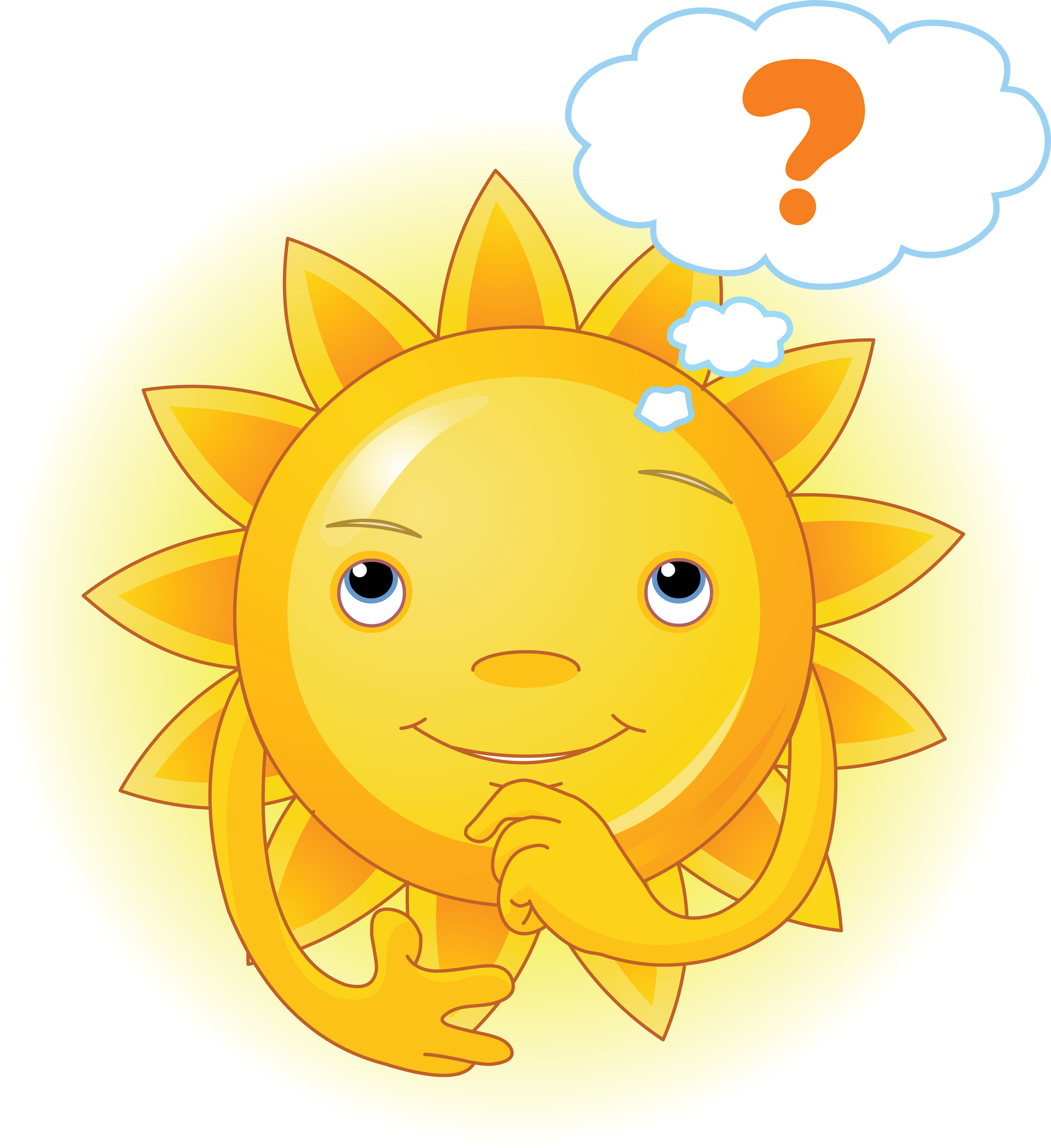 Module 6, Reflection
17
With a person sitting beside you, explain in your own words the role of background knowledge and general overall knowledge of the world in reading comprehension. 
What does this mean for teachers?  In other words, what can teachers do help with lack of general world and background knowledge.
[Speaker Notes: It is now time to complete this reflection activity.]
Some Major Causes of Reading Comprehension Failure
18
Lack of Skill in Applying Comprehension Strategies Appropriately Before, During, and After Reading.
Comprehension Strategies:  A reader’s awareness of what strategies are necessary to gain meaning from text and the ability to self-regulate the use of those strategies.  
The general finding is that when readers are given cognitive strategy instruction, they make significant gains on measures of reading comprehension over students trained with conventional instruction.   procedures.
[Speaker Notes: The fourth major cause of reading comprehension difficulties is that student do not use or have never been taught to use any specific comprehension strategies either before, during, or after they read a text.  They simply sit back and wait for the meaning to come to them without actively participating in the reading process.  There is very strong research across a number of years which shows that when readers are given cognitive strategy instruction, they make significant gains on measures of reading comprehension over students trained with conventional instruction procedures.]
Some Major Causes of Reading Comprehension Failure
19
Lack of Skill in Applying Comprehension Strategies Appropriately Before, During, and After Reading.
Metacognition:  The active monitoring of understanding.  Thinking about thinking.  
Good readers know when they need to exert more effort to make sense of a text.
Non-example:  Grandpa cooked bacon on the sink (skillet) and then got ready to go fishing.  
Some readers don’t self-monitor and, as a result, never attempt to correct their errors; thus, meaning is lost.
[Speaker Notes: As a whole, the use of particular strategies before, during and after reading is called “metacognition.”  Simply put, metacognition means thinking about thinking.  Good readers use metacognition when they read.  The constantly monitor themselves to see if they are understanding.  And, if they do not understand, they do something about it.  

As an example, a teacher was once testing a student on his reading skills because the student was having comprehension difficulties.  The student read the following sentence within the reading passage:  “Grandpa cooked bacon on the sink and then got ready to go fishing.”  The sentence should have read, “Grandpa cooked bacon on the skillet and got ready to go fishing.”  The student did not go back and self-correct.  Errors like this continued.  It was clear to the teacher that the student was not monitoring meaning as they read.  The student was simply reading for the act of reading itself and was not paying attention to comprehension.  Thus, teaching the student a comprehension strategy of monitoring for meaning became a goal.  

Much more can be said about reading comprehension strategies.  Part 2 of this module will delve in deeper into this topic.]
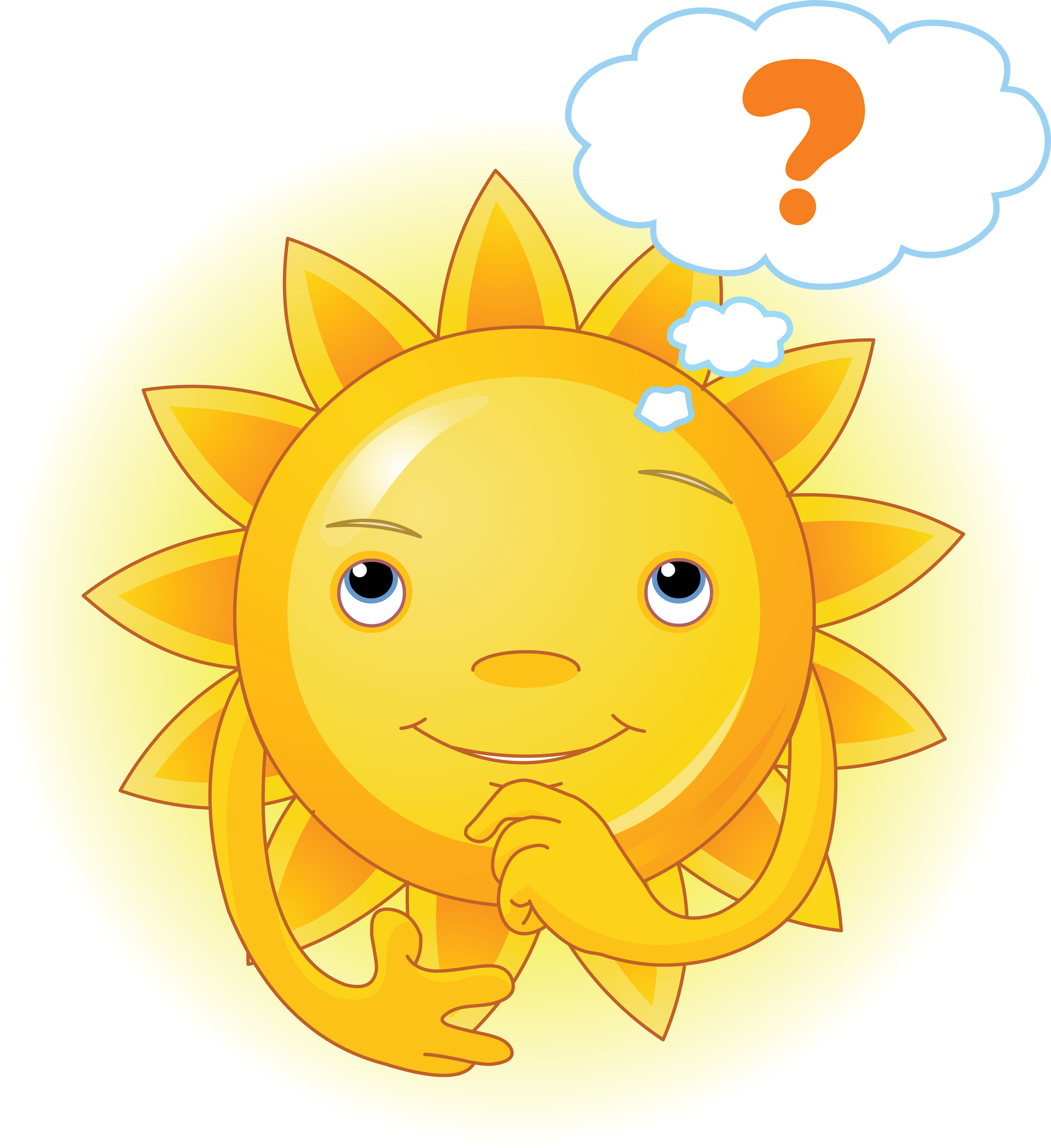 Module 6, Reflection
20
With a person sitting beside you, explain in your own words the overall importance of reading comprehension strategies to reading comprehension. 
What comprehension strategies have you previously taught your students?
[Speaker Notes: It is now time to complete this reflection activity.]
Overview of Reading Comprehension
21
In summary, reading comprehension is an active process that requires a number of skills.  
Some of the major barriers to reading comprehension have been presented.  
Teachers need to look at each of these areas if a student is having difficulty with comprehension.  
Reading comprehension strategies can have a major effect on reading comprehension skills.  Please move on to Part 2 to learn more about this topic!